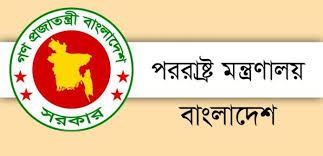 আজকের শ্রেণি কক্ষে  সবাইকে স্বাগতম
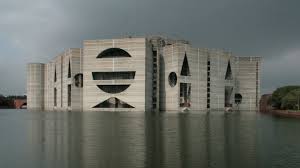 *** অজিত চন্দ্র দেবনাথ,সহকারী শিক্ষক,ধনপুর উচ্চ বিদ্যালয়,ইটনা,কিশোরগঞ্জ। ( আইসিটি জেলা অ্যাম্বাসেডর , কিশোরগঞ্জ।) ***
পরিচিতি
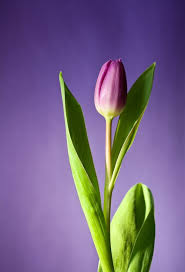 পাঠ 
শ্রেণিঃনবম-দশম
বিষয়ঃপৌরনীতি ও নাগরিকতা 
অধ্যায়ঃষষ্ঠ
পাঠঃপ্রধানমন্ত্রী
শিক্ষক 
অজিত চন্দ্র দেবনাথ
সহকারী শিক্ষক 
ধনপুর উচ্চ বিদ্যালয় 
ইটনা,কিশোরগঞ্জ। 
মোবাইলঃ০১৭১৬-৮০১৩১৮।
*** অজিত চন্দ্র দেবনাথ,সহকারী শিক্ষক,ধনপুর উচ্চ বিদ্যালয়,ইটনা,কিশোরগঞ্জ। ( আইসিটি জেলা অ্যাম্বাসেডর , কিশোরগঞ্জ।) ***
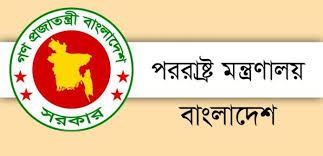 নিচের উপস্থাপনটি লক্ষ্য কর ......
এই ছবিটি কিসের বলতে পার?
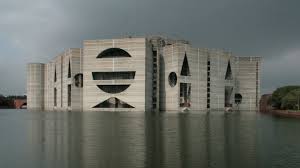 সংসদের
বলতো,সংসদীয় সরকার ব্যবস্থায়
 কার ক্ষমতা বেশী?
প্রধানমন্ত্রীর
*** অজিত চন্দ্র দেবনাথ,সহকারী শিক্ষক,ধনপুর উচ্চ বিদ্যালয়,ইটনা,কিশোরগঞ্জ। ( আইসিটি জেলা অ্যাম্বাসেডর , কিশোরগঞ্জ।) ***
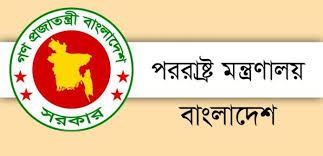 আজকের পাঠ
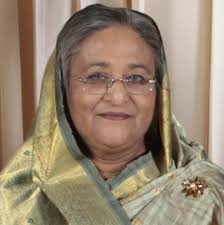 প্রধানমন্ত্রী
*** অজিত চন্দ্র দেবনাথ,সহকারী শিক্ষক,ধনপুর উচ্চ বিদ্যালয়,ইটনা,কিশোরগঞ্জ। ( আইসিটি জেলা অ্যাম্বাসেডর , কিশোরগঞ্জ।) ***
শিখনফল
এই পাঠ শেষে শিক্ষার্থীরা ....... 
১। প্রধানমন্ত্রী মন্ত্রী পরিষদের কী তা বলতে পারবে;
২। প্রধানমন্ত্রীর ক্ষমতা ও কার্যাবলী বর্ণনা করতে পারবে।
*** অজিত চন্দ্র দেবনাথ,সহকারী শিক্ষক,ধনপুর উচ্চ বিদ্যালয়,ইটনা,কিশোরগঞ্জ। ( আইসিটি জেলা অ্যাম্বাসেডর , কিশোরগঞ্জ।) ***
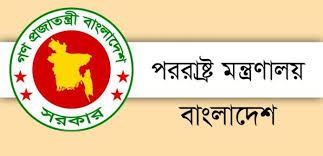 প্রধানমন্ত্রী মন্ত্রীপরিষদের কেন্দ্রবিন্দু এবং সরকার প্রধান;
প্রধানমন্ত্রী ও তার মন্ত্রীসভা 
দেশের প্রকৃত শাসক;
সর্বময় ক্ষমতার অধিকারী।
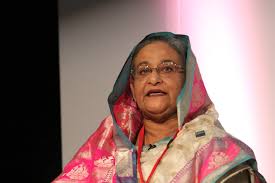 সংসদের নেতা,মন্ত্রিসভার নেতা;
প্রধানমন্ত্রীর কার্যকাল পাঁচ বছর;
প্রধানমন্ত্রীকে সরকারের স্তম্ভ
 বলা হয়;
প্রধানমন্ত্রী পদত্যাগ করলে মন্ত্রিসভা ভেঙ্গে যায়;
প্রধানমন্ত্রী
*** অজিত চন্দ্র দেবনাথ,সহকারী শিক্ষক,ধনপুর উচ্চ বিদ্যালয়,ইটনা,কিশোরগঞ্জ। ( আইসিটি জেলা অ্যাম্বাসেডর , কিশোরগঞ্জ।) ***
একক কাজ
প্রধানমন্ত্রীকে সর্বময় ক্ষমতার অধিকারী বলা হয় কেন?
*** অজিত চন্দ্র দেবনাথ,সহকারী শিক্ষক,ধনপুর উচ্চ বিদ্যালয়,ইটনা,কিশোরগঞ্জ। ( আইসিটি জেলা অ্যাম্বাসেডর , কিশোরগঞ্জ।) ***
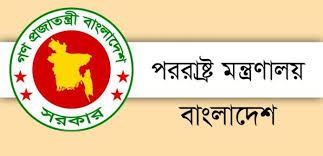 প্রধানমন্ত্রীর ক্ষমতা কার্যাবলী.........
নিয়োগ সংক্রান্ত কাজ
প্রধানমন্ত্রীর নির্দেশ অনুসারে রাষ্ট্রপতি মন্ত্রীদের নিয়োগ দেন;
রাষ্ট্রের উচ্চপদস্থ কর্মকর্তা নিয়োগ দেন;
বিদেশে রাষ্ট্রদূত নিয়োগ দেন ।
*** অজিত চন্দ্র দেবনাথ,সহকারী শিক্ষক,ধনপুর উচ্চ বিদ্যালয়,ইটনা,কিশোরগঞ্জ। ( আইসিটি জেলা অ্যাম্বাসেডর , কিশোরগঞ্জ।) ***
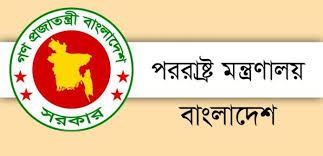 প্রধানমন্ত্রীর ক্ষমতা ও কার্যাবলী.........
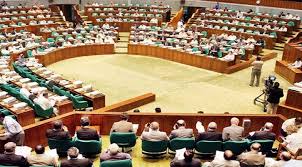 প্রধানমন্ত্রী মন্ত্রী পরিষদের প্রধান।
সংসদ আহ্বান স্থগিত বা ভেঙ্গে দিতে রাষ্ট্রপতিকে পরামর্শ দেন ।
*** অজিত চন্দ্র দেবনাথ,সহকারী শিক্ষক,ধনপুর উচ্চ বিদ্যালয়,ইটনা,কিশোরগঞ্জ। ( আইসিটি জেলা অ্যাম্বাসেডর , কিশোরগঞ্জ।) ***
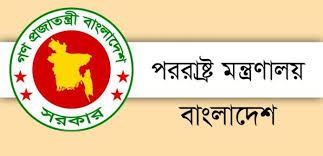 প্রধানমন্ত্রীর ক্ষমতা কার্যাবলী.........
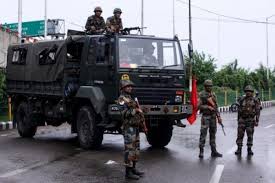 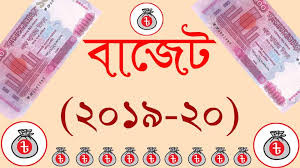 প্রধানমন্ত্রীর পরামর্শে অর্থমন্ত্রী জাতীয় বাজেট পেশ করেন।
দেশের জরুরি অবস্থা যেকোন সিদ্ধান্ত নিতে পারে।
*** অজিত চন্দ্র দেবনাথ,সহকারী শিক্ষক,ধনপুর উচ্চ বিদ্যালয়,ইটনা,কিশোরগঞ্জ। ( আইসিটি জেলা অ্যাম্বাসেডর , কিশোরগঞ্জ।) ***
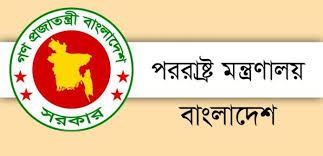 প্রধানমন্ত্রীর ক্ষমতা ও কার্যাবলি......
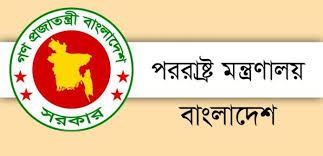 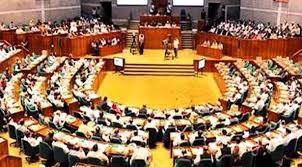 পররাষ্ট্র বিষয়ে তিনি গুরুত্বপূর্ণ ভূমিকা রাখে।
প্রধানমন্ত্রীর অনুমতি ছাড়া কোন আন্তর্জাতিক চুক্তি সম্পাদিত হয় না ।
*** অজিত চন্দ্র দেবনাথ,সহকারী শিক্ষক,ধনপুর উচ্চ বিদ্যালয়,ইটনা,কিশোরগঞ্জ। ( আইসিটি জেলা অ্যাম্বাসেডর , কিশোরগঞ্জ।) ***
জোড়ায় কাজ
১। প্রধানমন্ত্রীর নিয়োগ পদ্ধতি ব্যাখ্যা কর।
*** অজিত চন্দ্র দেবনাথ,সহকারী শিক্ষক,ধনপুর উচ্চ বিদ্যালয়,ইটনা,কিশোরগঞ্জ। ( আইসিটি জেলা অ্যাম্বাসেডর , কিশোরগঞ্জ।) ***
দলগত কাজ
প্রধানমন্ত্রীর ক্ষমতা ও কার্যাবলির প্রধান ক্ষেত্রগুলো নিচের ছকে লিখ।
*** অজিত চন্দ্র দেবনাথ,সহকারী শিক্ষক,ধনপুর উচ্চ বিদ্যালয়,ইটনা,কিশোরগঞ্জ। ( আইসিটি জেলা অ্যাম্বাসেডর , কিশোরগঞ্জ।) ***
মূল্যায়ন
১। প্রধানমন্ত্রী কত বছরের জন্য নির্বাচিত হয়- 
(ক) ৪ বছর	(খ) ৫ বছর 
(গ) ৭ বছর 	(খ) ৮ বছর 

২। দেশের প্রকৃত শাসক কে- 
(ক)প্রধানমন্ত্রী 	(খ) রাষ্ট্রপতি 
(গ) বিচারপতি 	(ঘ) আইনমন্ত্রী 
৩। বাংলাদেশে কোন ধরনের সরকার ব্যবস্থা চালু আছে?
সংসদীয়
*** অজিত চন্দ্র দেবনাথ,সহকারী শিক্ষক,ধনপুর উচ্চ বিদ্যালয়,ইটনা,কিশোরগঞ্জ। ( আইসিটি জেলা অ্যাম্বাসেডর , কিশোরগঞ্জ।) ***
বাড়ির কাজ
১। সংসদীয় সরকার ব্যবস্থায় প্রধানমন্ত্রীকে কেন সর্বময় ক্ষমতার অধিকারী বলা হয় তা খাতায় লিখে আনবে।
*** অজিত চন্দ্র দেবনাথ,সহকারী শিক্ষক,ধনপুর উচ্চ বিদ্যালয়,ইটনা,কিশোরগঞ্জ। ( আইসিটি জেলা অ্যাম্বাসেডর , কিশোরগঞ্জ।) ***
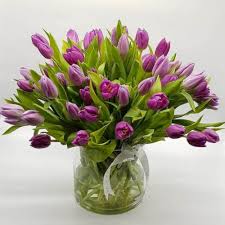 ধন্যবাদ
*** অজিত চন্দ্র দেবনাথ,সহকারী শিক্ষক,ধনপুর উচ্চ বিদ্যালয়,ইটনা,কিশোরগঞ্জ। ( আইসিটি জেলা অ্যাম্বাসেডর , কিশোরগঞ্জ।) ***